Archaeological Institute of America
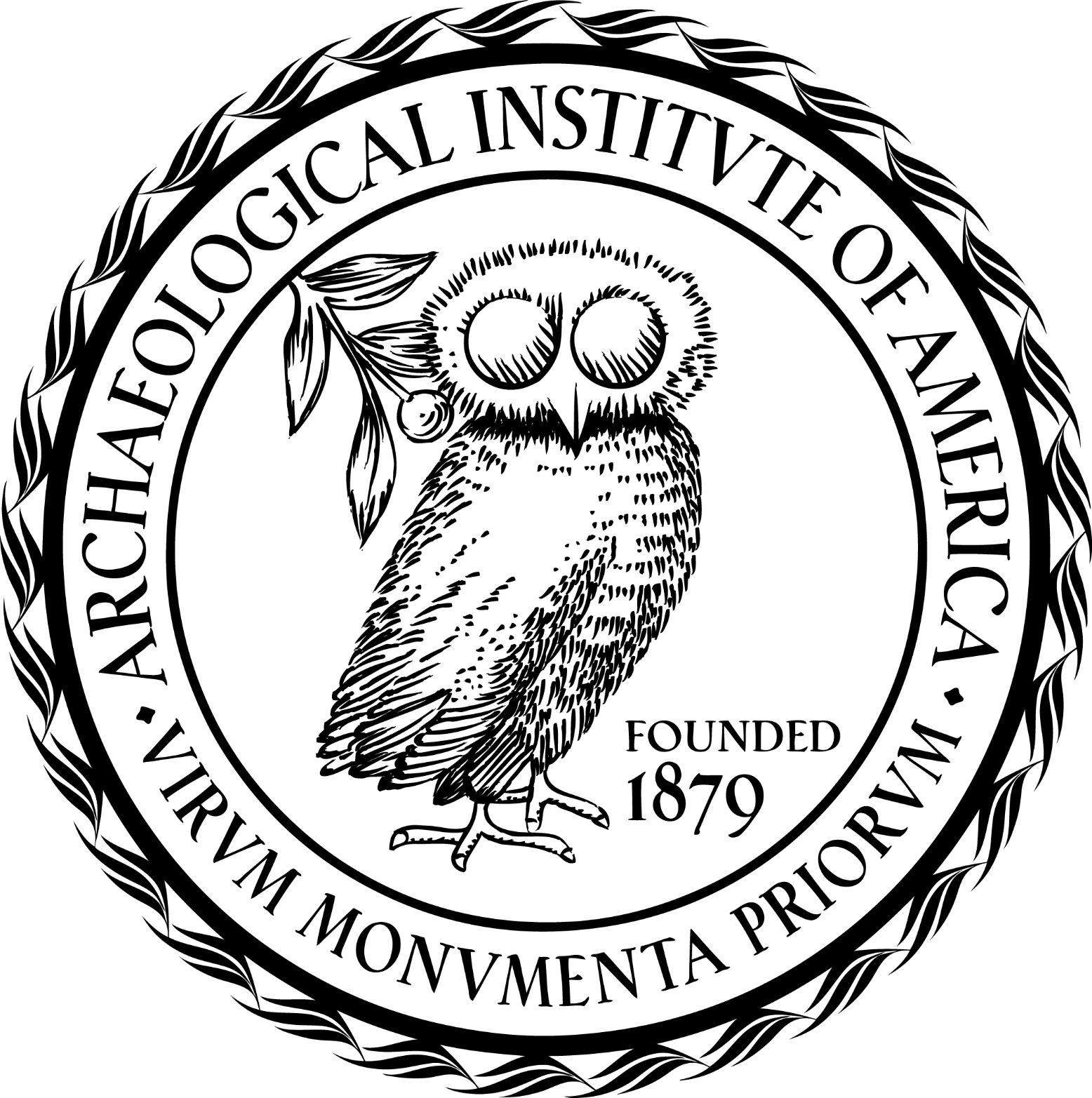 excavate
educate
advocate
The Patricia and Richard Anawalt Lecture on New World Archaeology
www.archaeological.org